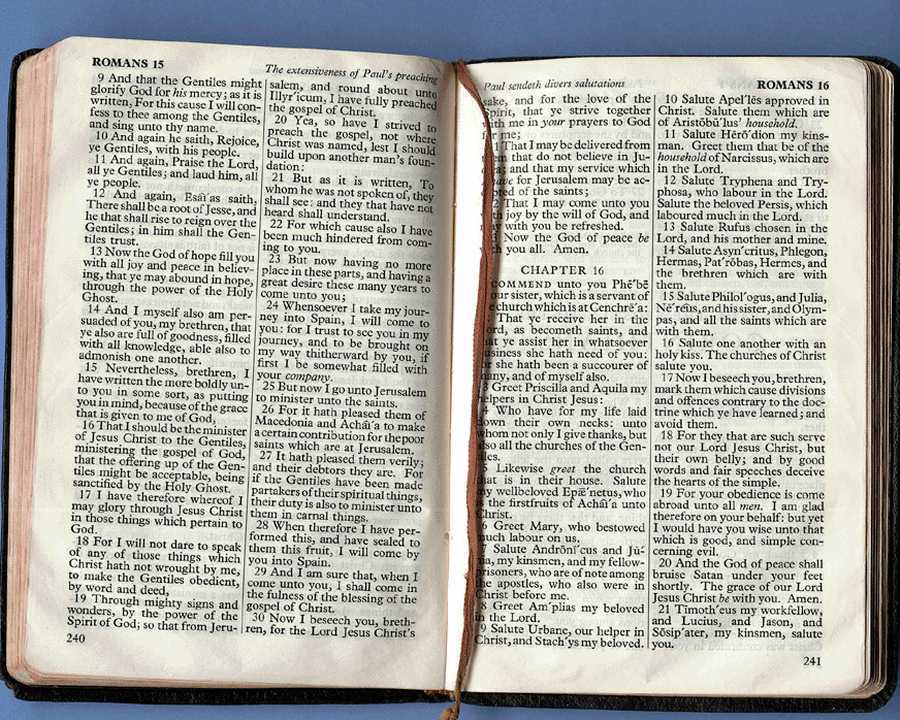 先知预言
外邦人
犹太人
基督徒
Dr. Rick Griffith, Singapore Bible CollegeBibleStudyDownloads.org
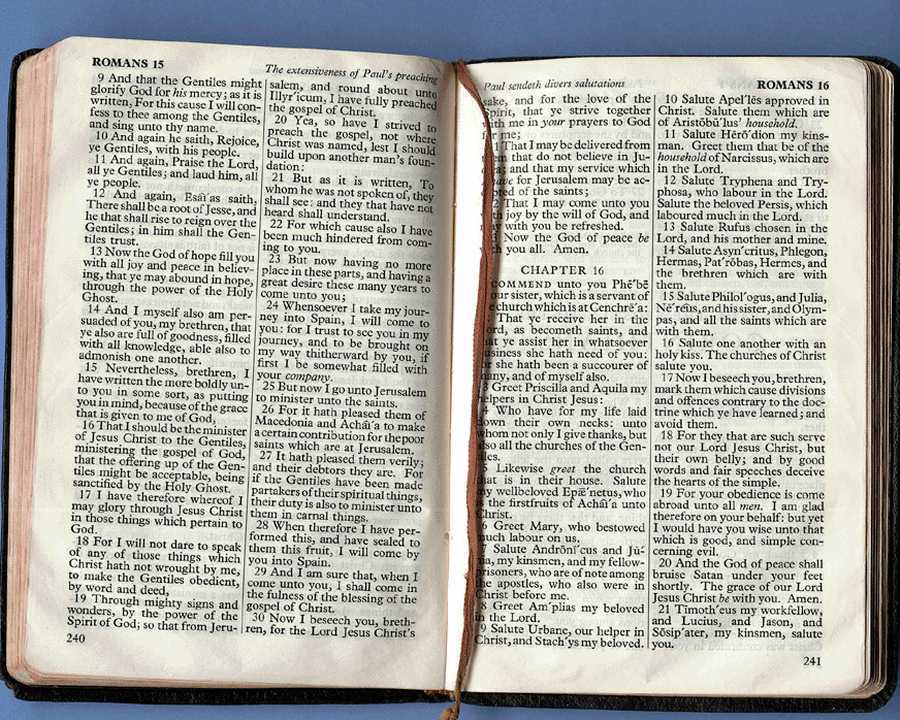 先知预言
你有发现外邦人的先知预言和圣经先知预言之间的差别吗？
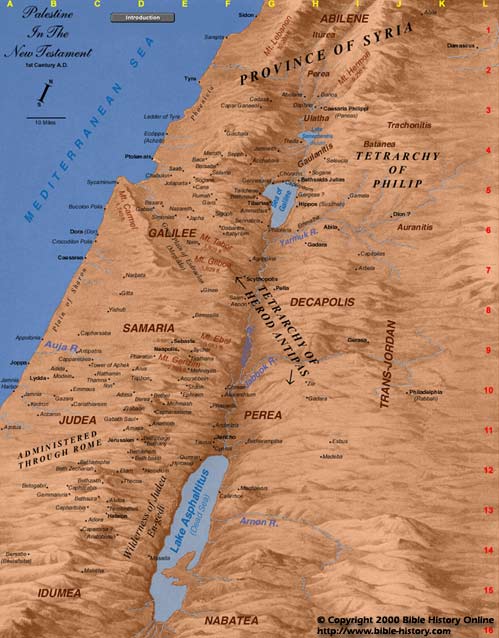 亚兰
海的方向
以色列
拉末
基列
米吉多
撒玛利亚
犹大
Egypt
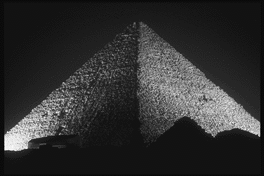 王上 22
亚兰人面对的威胁
米所波大米
便• 哈达
亚兰
大
海
真假先知之间有什么差别吗？
以色列
亚哈
犹大
约沙法
波斯湾
埃及
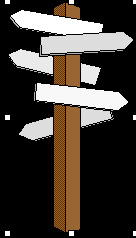 “哦，主啊， 求使用我完成你旨意—若你的旨意向我显明！”
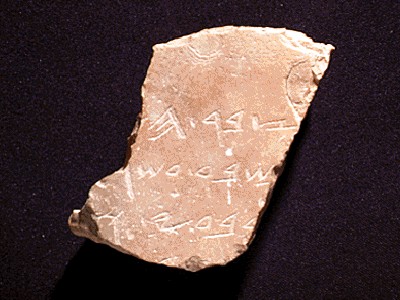 186
定义
希伯来文: 拉比

上帝的代言人
“发言人、演讲者、先知”
希腊文:先知

“一位代表上帝    发言，宣告上帝要大家知道事。”
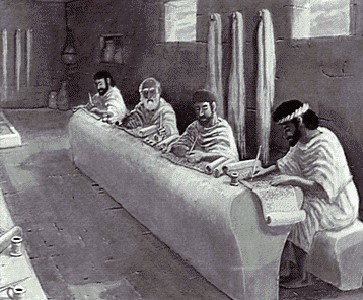 为什么真先知须要有必备条件?
186
I. 神的属性要求祂话语被宣讲的准确性。

II. 假先知被治死 (申18:21-22).
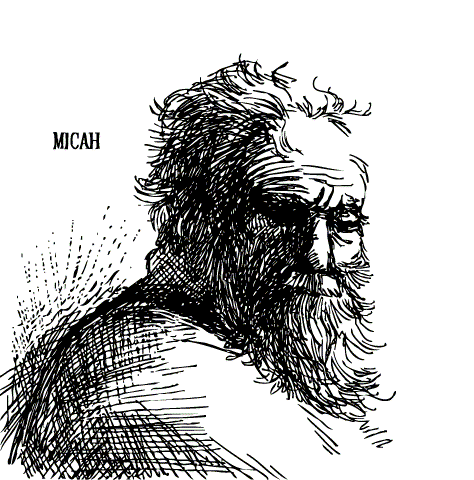 先知摩西的预言(申18:15)
“你们的上帝耶和华要在你们中间选立一位像我一样的先知，你们要听从他。”
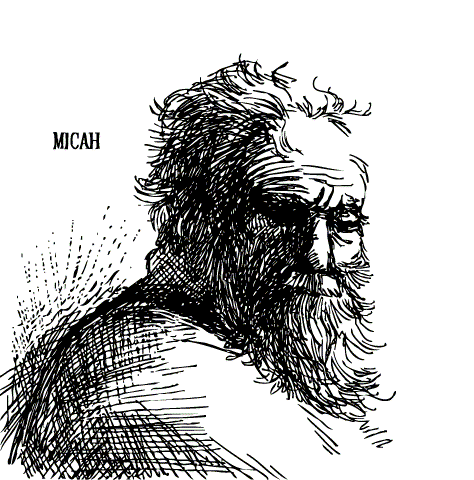 一位真先知的测验(申18:18-20)
百分之百准确的预言

敬拜上帝
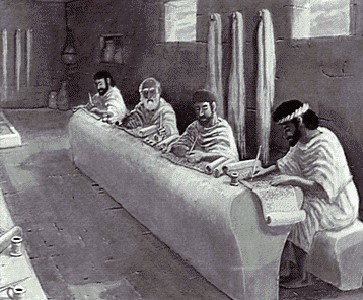 186
为什么真先知须要有必备条件?
神的属性要求祂话语被宣讲的准确性。
II.  假先知被治死(申18:21-22)。
 现今有许多人声称他们的预言是从神           而来的—我们必须有能力去分辨真伪。
IV. 装备来自认识上帝的话语。(提后3:16-17)。
为何神的话语如此重要？
全部圣经都是神所默示的，在教训、责备、矫正和公义的训练各方面，都是有益的，为要使属神的人装备好，可以完成各样的善工。
提后3:16-17 (新译本)
186g
只有以色列才有先知吗？
亚甲文的预言（历史中记载的预言）
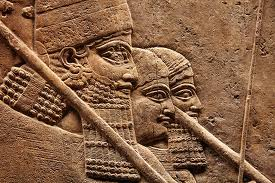 “一位统治者将会起来，他会掌权13年。将会有一场以拦对抗亚甲攻击，从亚甲所得的战利品都会被带走。他们的神的庙宇将会被毁，亚甲的战败将会被判决(被他们的神)…一位统治者将会起来，他的日子不多，他不会统治那地。”

ANET, 608页 (《古代近东》的作者阿诺德/贝耶尔，208页)
[Speaker Notes: James Pritchard, Ancient Near Eastern Texts Relating to the Old Testament (Princeton, NJ: Univ. Press, 1969), 608; cited in Arnold/Beyer, Encountering the OT, 345.  Mari material also from Arnold/Beyer, 345.]
186g
只有以色列才有先知吗？
亚甲文的预言（历史中记载的预言）
巴比伦人记载的预兆
观察滴在水面上的油
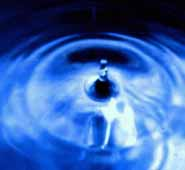 “如果我把油投入水中，油分开两边—生病的人将会死；对于战役：军队将不会返回。”
(《古代近东》的作者阿诺德/贝耶尔, 218页)
[Speaker Notes: James Pritchard, Ancient Near Eastern Texts Relating to the Old Testament (Princeton, NJ: Univ. Press, 1969), 608; cited in Arnold/Beyer, Encountering the OT, 345.  Mari material also from Arnold/Beyer, 345.]
186g
只有以色列才有先知吗？
亚甲文的预言（历史中记载的预言）
巴比伦人记载的预兆
观察滴在水面上的油
观察从香炉中上升的烟
观察散播在水面上的面粉
观察祭物的内脏
“如果整个肝脏异常—关于亚甲王面临大灾难的的预兆”
(《古代近东》的作者阿诺德/贝耶尔, 218页)
[Speaker Notes: James Pritchard, Ancient Near Eastern Texts Relating to the Old Testament (Princeton, NJ: Univ. Press, 1969), 608; cited in Arnold/Beyer, Encountering the OT, 345.  Mari material also from Arnold/Beyer, 345.]
186g
只有以色列才有先知吗？
亚甲文的预言（历史中记载的预言）
巴比伦人记载的预兆
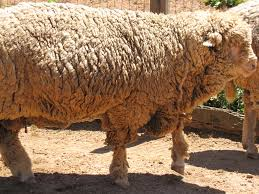 “如果一只羊咬它的右脚—我的土地将会面对敌人持续的袭击。”
“如果一条蛇从一个人的右边经过至一个人的左边—他会有好名声。”
“如果一条蛇从一个人的左边经过至一个人的右边—他会有恶名。”
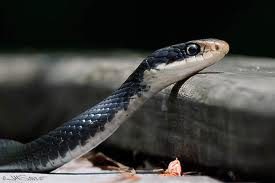 (《古代近东》的作者阿诺德/贝耶尔, 219页)
[Speaker Notes: James Pritchard, Ancient Near Eastern Texts Relating to the Old Testament (Princeton, NJ: Univ. Press, 1969), 608; cited in Arnold/Beyer, Encountering the OT, 345.  Mari material also from Arnold/Beyer, 345.]
186g
巴比伦人记载的预兆
“如果一个人的家看见有黑猫—那土地将会行好运。”
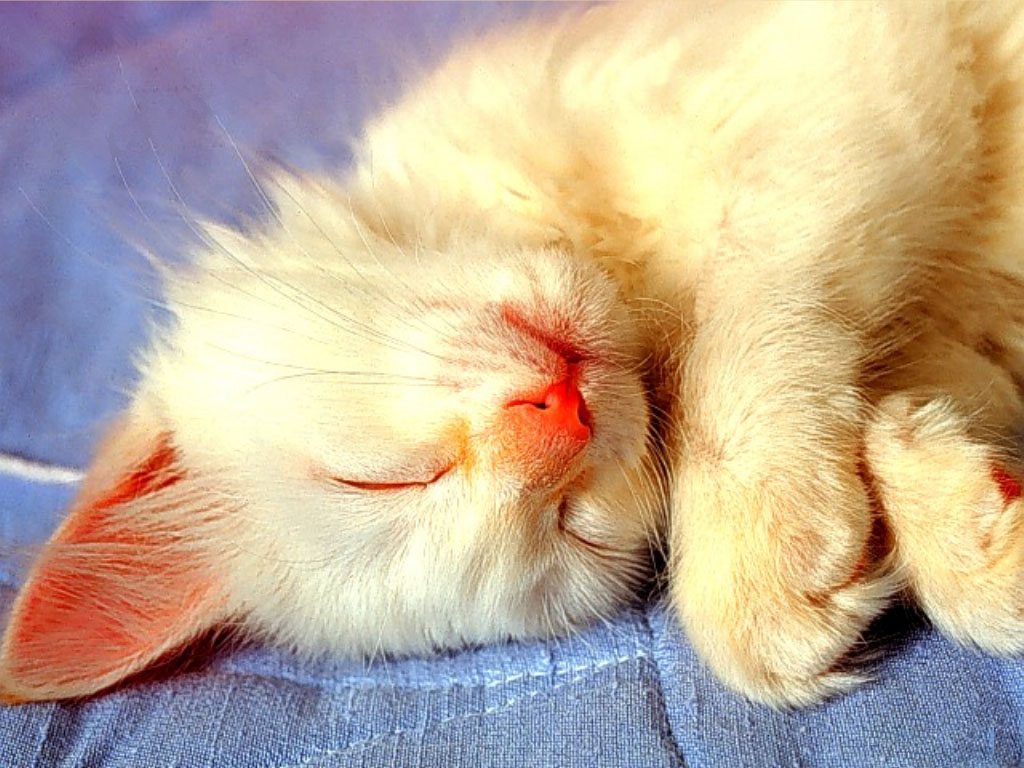 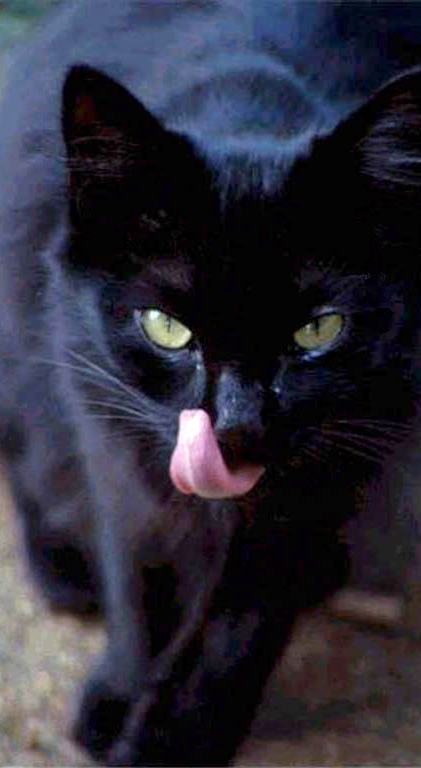 “如果一个人的家看见有白猫—那土地将会困难包围。”
(《古代近东》的作者阿诺德/贝耶尔, 219页)
[Speaker Notes: James Pritchard, Ancient Near Eastern Texts Relating to the Old Testament (Princeton, NJ: Univ. Press, 1969), 608; cited in Arnold/Beyer, Encountering the OT, 345.  Mari material also from Arnold/Beyer, 345.]
186g
巴比伦人记载的预兆
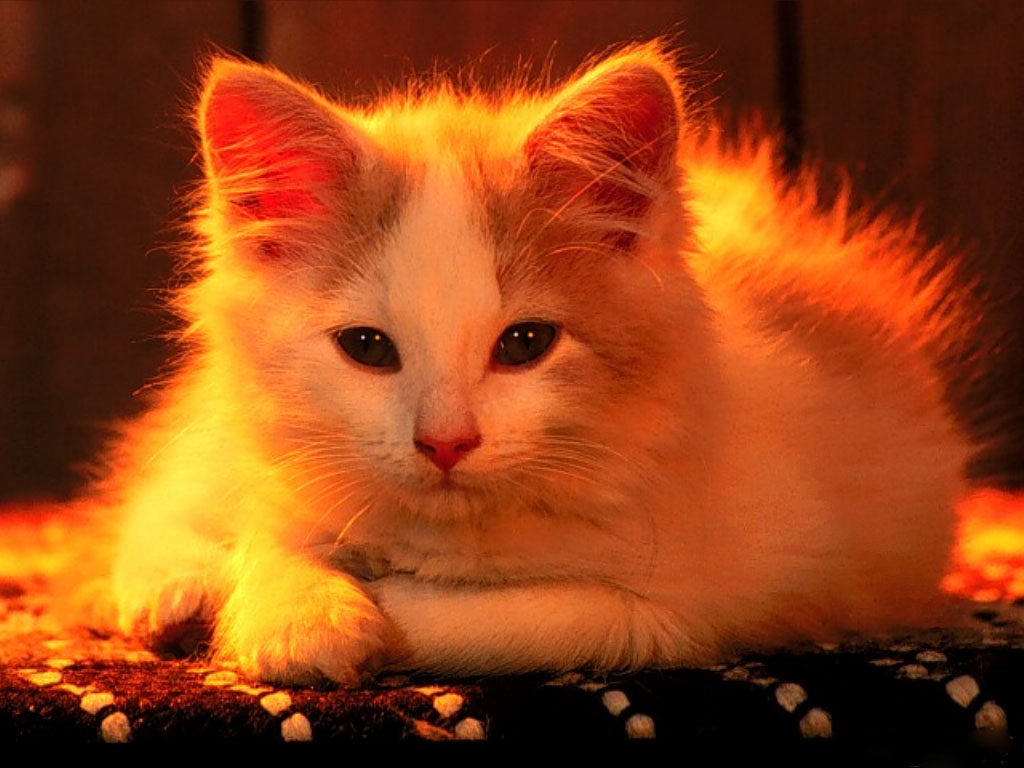 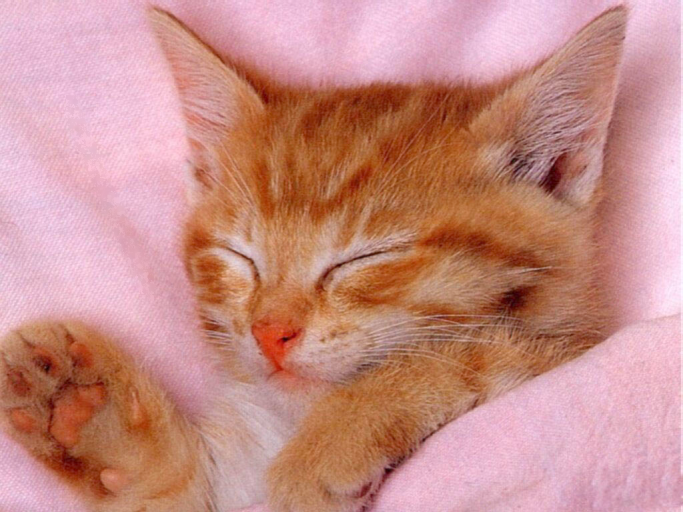 “如果一个人的家看见有黄色的猫—那土地将会行一年的好运。”
““如果一个人的家看见有红色的猫—那土地将会富裕。”
(《古代近东》的作者阿诺德/贝耶尔, 219页)
[Speaker Notes: James Pritchard, Ancient Near Eastern Texts Relating to the Old Testament (Princeton, NJ: Univ. Press, 1969), 608; cited in Arnold/Beyer, Encountering the OT, 345.  Mari material also from Arnold/Beyer, 345.]
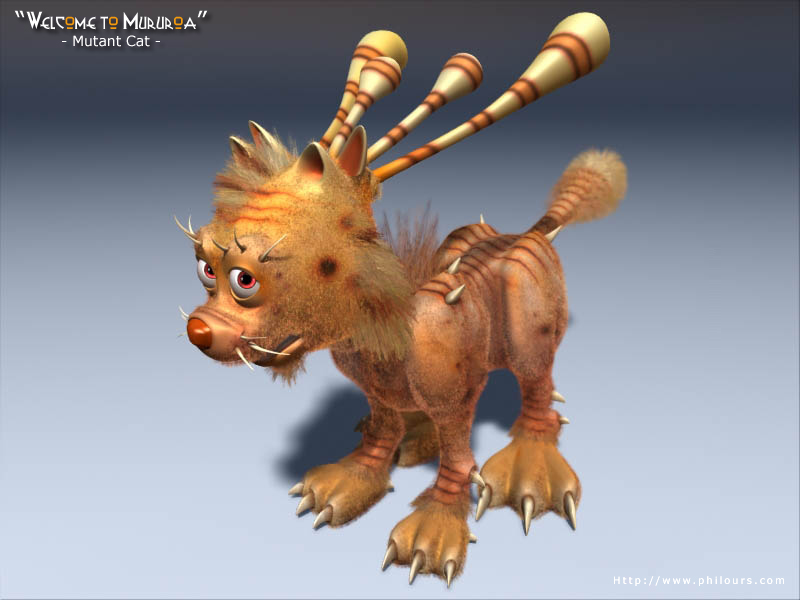 186g
巴比伦人记载的预兆
“如果一个人的家看见有多色的猫—那土地将会兴隆。”
(《古代近东》的作者阿诺德/贝耶尔, 219页)
[Speaker Notes: James Pritchard, Ancient Near Eastern Texts Relating to the Old Testament (Princeton, NJ: Univ. Press, 1969), 608; cited in Arnold/Beyer, Encountering the OT, 345.  Mari material also from Arnold/Beyer, 345.]
186g
巴比伦人记载的预兆
“如果一个人挖他的鼻孔—他的敌人将会屈服 [向他]。”
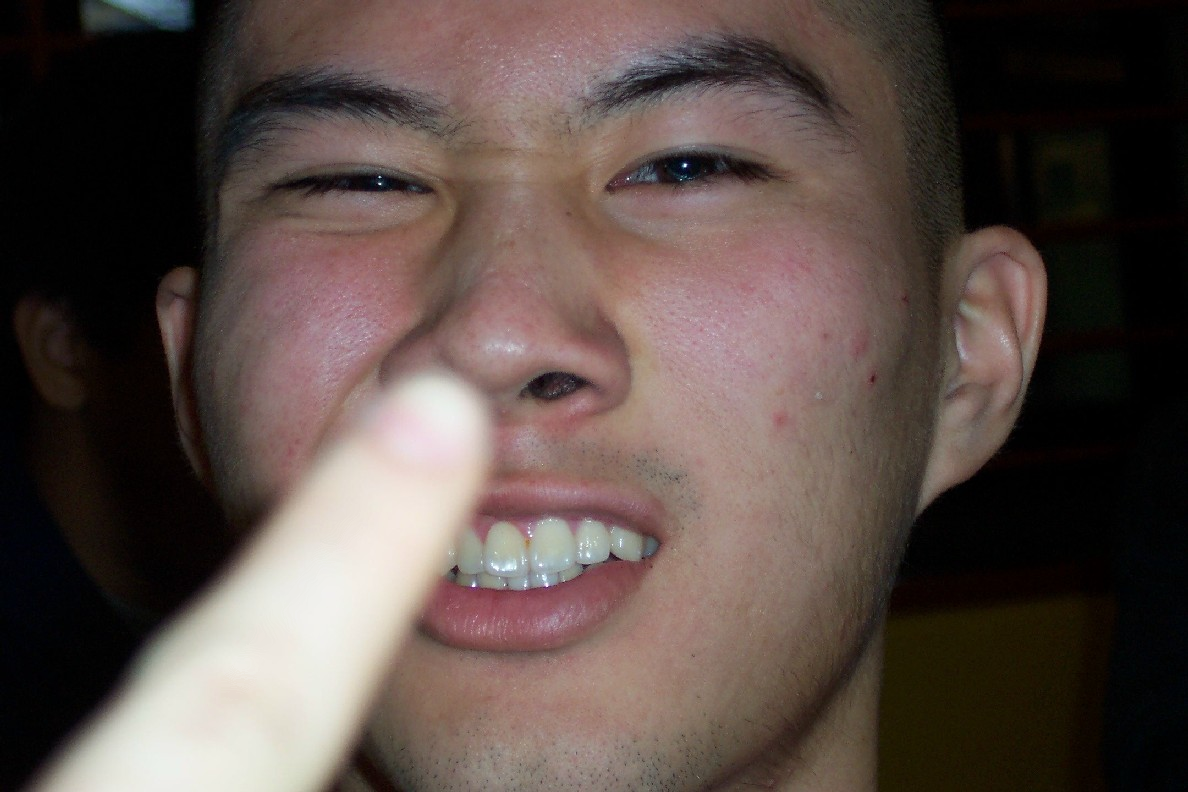 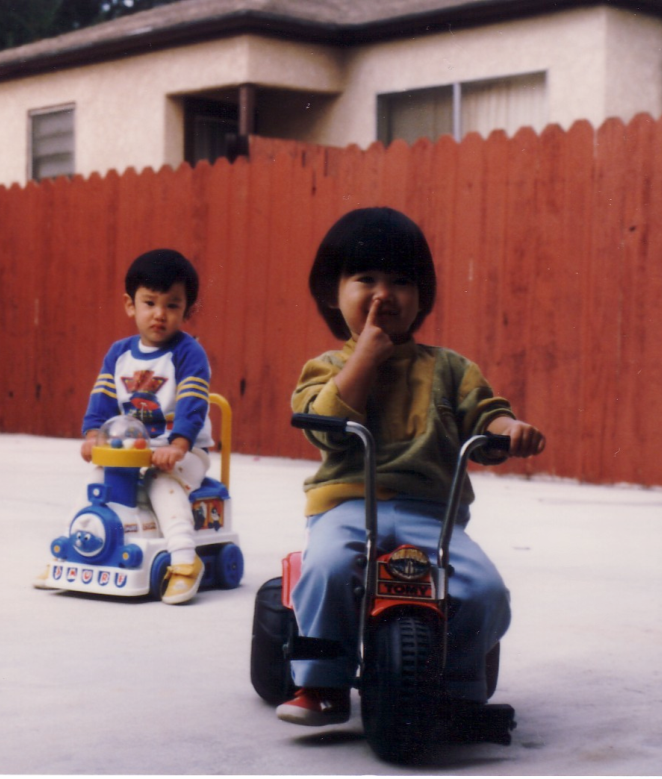 (Arnold/Beyer, 219)
[Speaker Notes: James Pritchard, Ancient Near Eastern Texts Relating to the Old Testament (Princeton, NJ: Univ. Press, 1969), 608; cited in Arnold/Beyer, Encountering the OT, 345.  Mari material also from Arnold/Beyer, 345.]
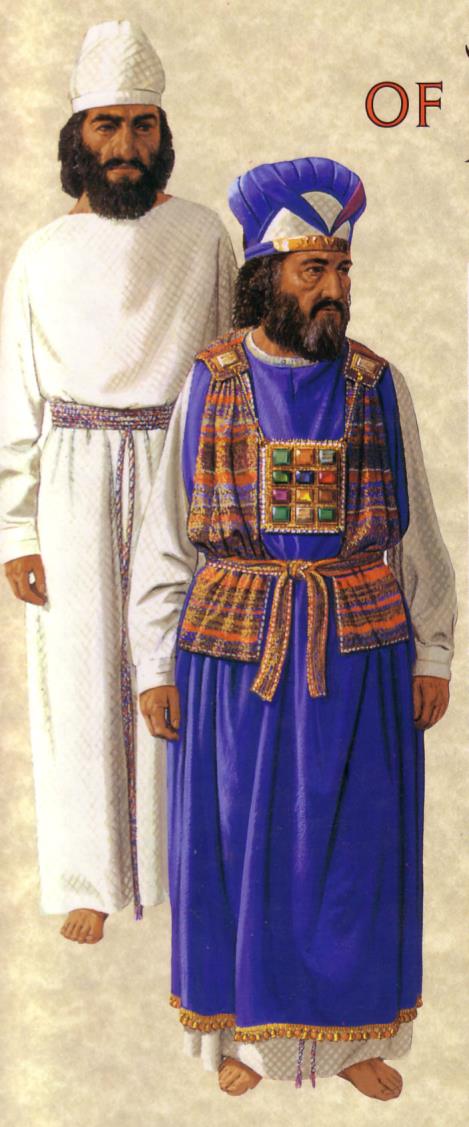 乌陵&土明又如何呢？
这跟外邦人的预言术有什么分别呢？
目标
神委任的
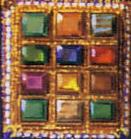 出埃及记28
186g
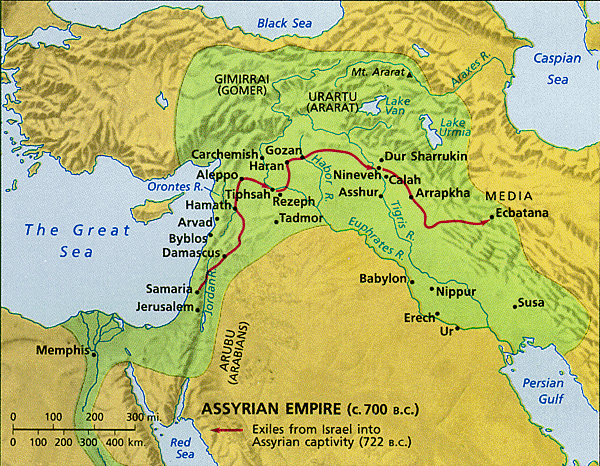 玛丽
只有以色列才有先知吗？
亚甲文的预言（历史中记载的预言）
巴比伦人记载的预兆
玛丽预言文献(主前1800-1760年)
玛丽欣喜若狂的告诉心利-林王：
 理事会探险
 叛乱的警告
 胜过敌人的应许
 事奉神明的鼓励
[Speaker Notes: James Pritchard, Ancient Near Eastern Texts Relating to the Old Testament (Princeton, NJ: Univ. Press, 1969), 608; cited in Arnold/Beyer, Encountering the OT, 345.  Mari material also from Arnold/Beyer, 345.]
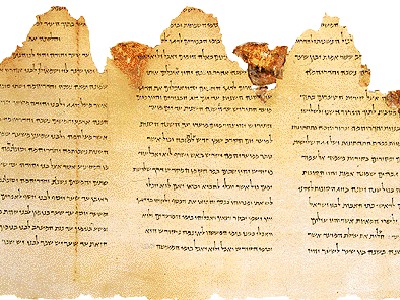 真假先知的共通元素
186
呼召
神迹
内容
形式
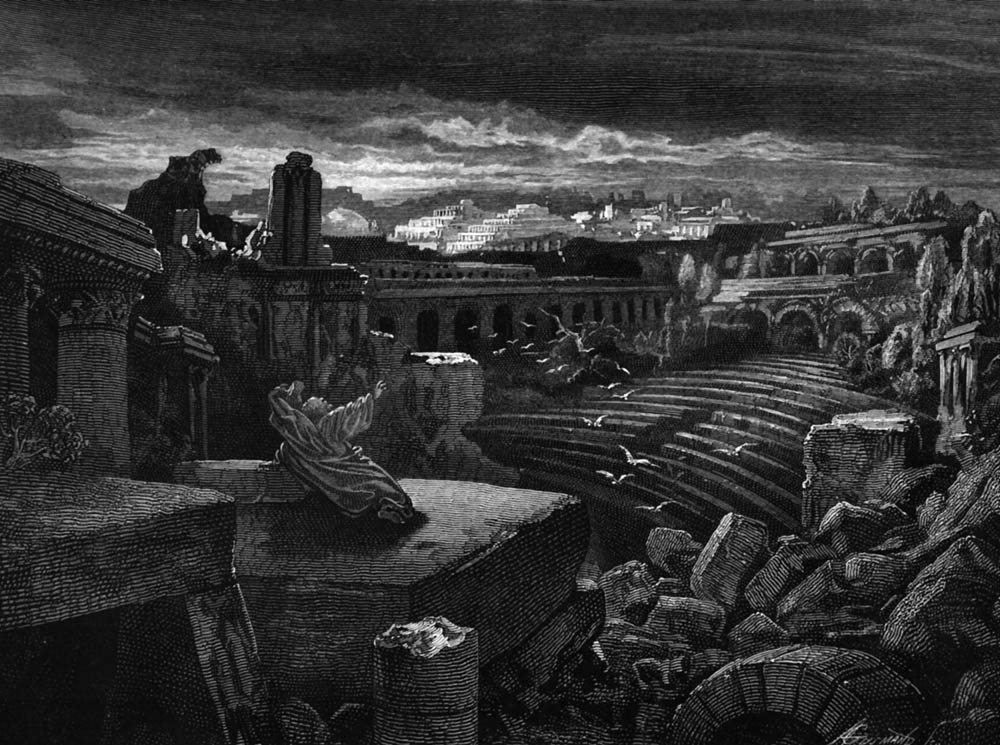 内容的共同点
“基抹对我说, ‘去以色列那里拿尼波。’所以我当晚就去，从黎明一直在征战至中午；我拿了它，并把其中的都杀死，有七千男人和女人。” 

米沙王石碑，第11-12行 
(主前830年记载在王下3的“战胜暗利” ) 
《古代近东》的作者阿诺德/贝耶尔,162页; 参阅 ANET (1969), 320-21页
在现今的社会里，有没有让你想起任何类似的迷信呢？
神的子民如何知道祂的旨意呢？
来自这世界的劝告常常都非常吸引人的目光！

所以上帝赐给以色列民各种方法来辨认属神的信息。
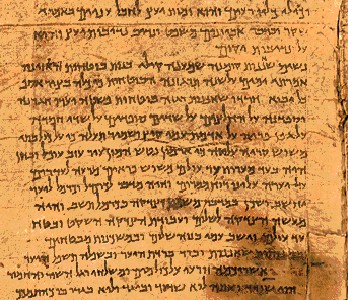 186a-b
先知之间有什么分别？
圣经
外邦
不求别人的帮助
预言术
自称是先知
来自神的呼召
任何地方
宗教场所
提醒
预言未来
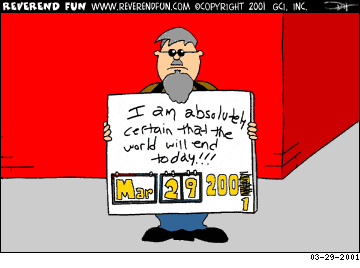 我确定这是
世界末日的日期！
三月
假先知的转变
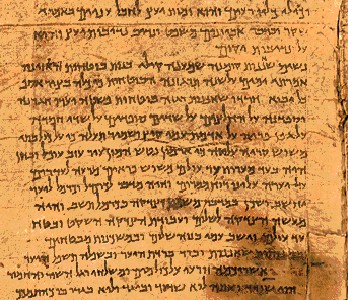 186b
先知之间有什么分别？
圣经
外邦
属神的性情
不道德
多为男性
多为女性
被圣灵感动
自己的想法
被污灵俯身
个人的风格
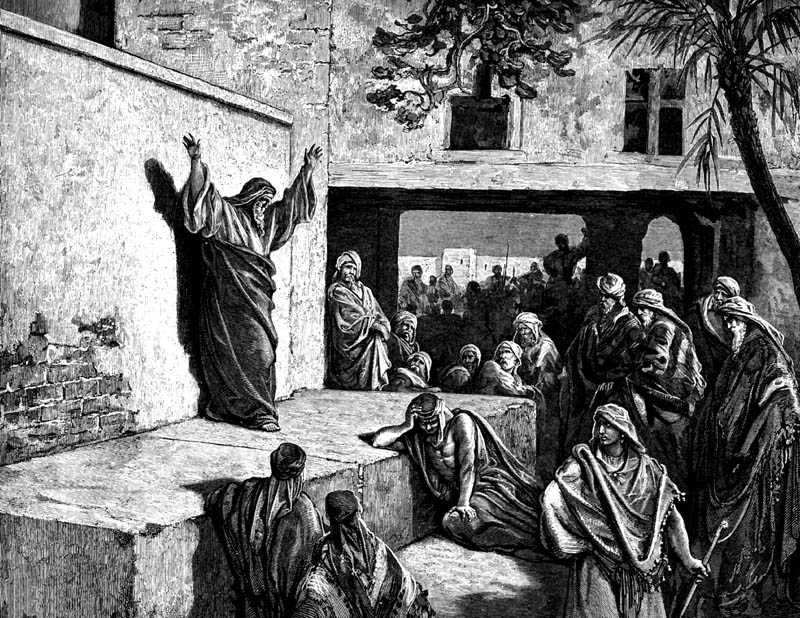 耶利米书 (25:11-12) 相对哈拿尼雅 (28:2-3)
真
假
“你会存留70年！”
“两年之后你会回来!”
活超过23年 
(51:64)
两个月后就死了 (28:17)
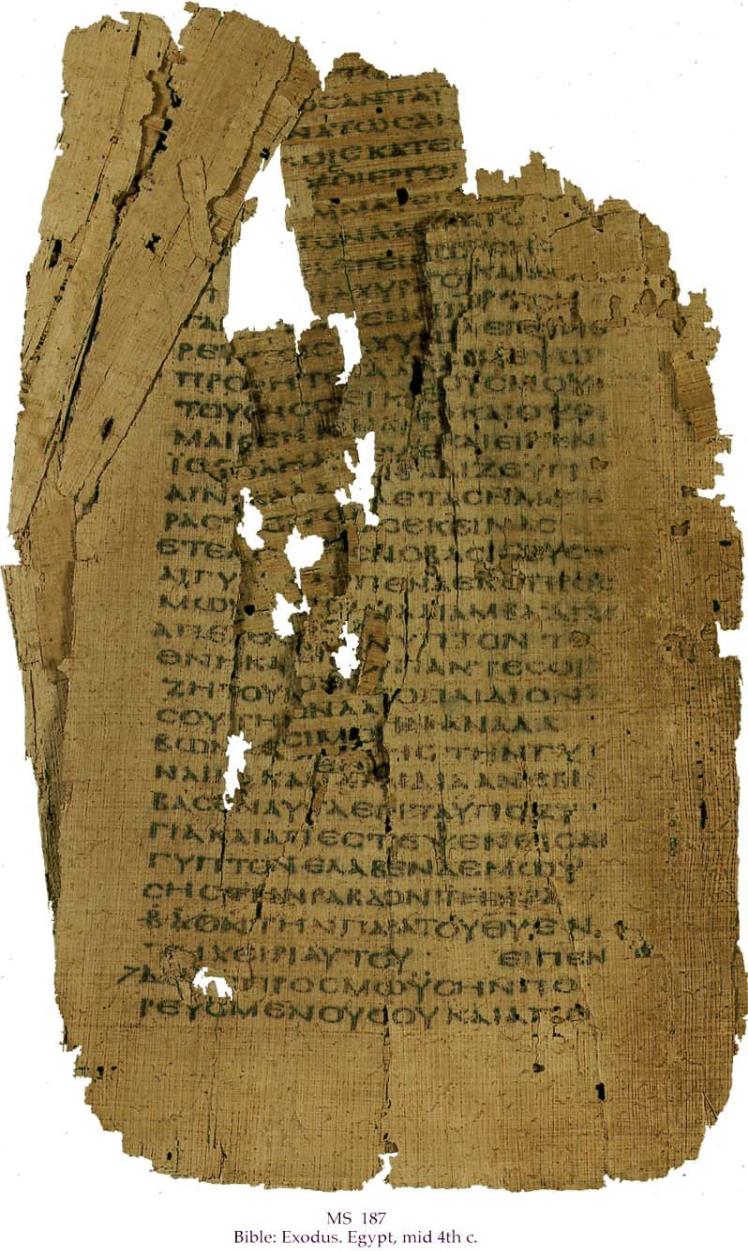 186c-d
先知之间有什么分别？
圣经
外邦
属神的动机
经济的来源
原本的信息
抄袭
100% 准确
呈现错误的
被逼迫的
被高举
圣经中的先知预言与外邦人的先知预言之间的分别
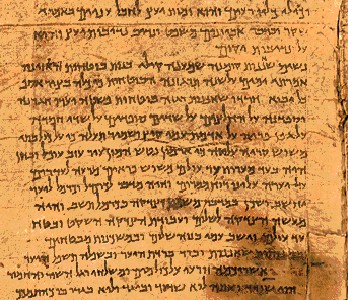 186b-d
思考问题：
这两者之间的差别，哪一项对你来说有特殊的意义呢？
为什么？
什么是预言？
“最要紧的，你们应当知道：圣经所有的预言，都不是先知自己的见解，因为预言不是出于人意的，而是人受圣灵的感动，说出从神而来的话。 ”
彼得后书 1:20-21 (新译本)
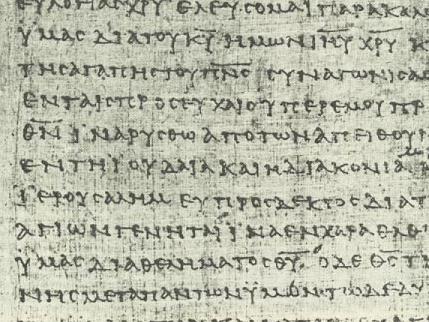 186e
A组的讨论
教会应该要怎样回应那些自称是先知的人，但他们:
预言错误的事情
陷入于不道德的罪中, 或者
误导人去拜假神?
186e
B组的讨论
预言是不是“说一些神自然而然让我们知道的事情”(韦恩哥孺登)?
真先知的预言可以出现错误吗？
为什么可以而为什么不？
186e
C组的讨论
你觉得哥孺德所提出的‘所有信徒都可以说语言’的教导有没有经文的根据？
(参阅 林前12:29相对14:1)？

为你的回答提供原因。
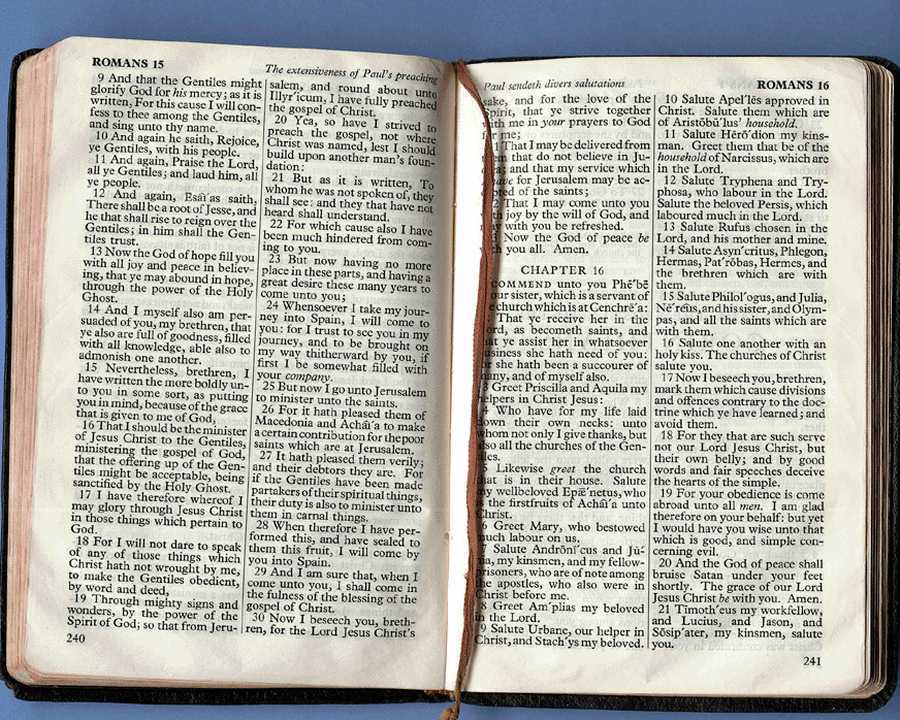 186e
D组的讨论
如果有人说他所得的启示是从神来的但不等同于圣经的权威，你怎么看？
启示或无误有没有分不同层次?
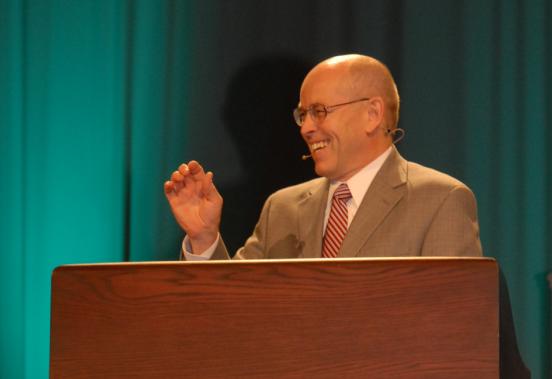 韦恩哥孺登预言的定义
“说一些神自然而然让我们知道的事情。”
“为什么基督徒 仍然可以说预言？”
基督教今日报 (九月十六号1988年), 29
预言是宣布任何灵对一个人
所启示事物 (或对或错)
预言是神的启示，
无误地向人显明
旧约的先知与新约的使徒相似
旧约的先知与新约的先知相似
神会向人启示一些有错误预言信息
神赐下的启示是无误的
(彼后. 1:20-21)
在新约里有两种不同的预言类别 
(有错误与无误的)
在新约里只有一种预言类别
(无误的)
神有时候说谎
神都说对的事因为祂
不能说谎话 (来6:18)
先知预言观点的摘要
186f
哥孺登的观点
圣经的观点
以上的定义是韦恩哥孺登
在1988年所发表的
以上的定义已经在教会
被教导20世纪之久
神改变了旧约先知和新约先知的定义
神保持先知在旧约和新约
之间的定义
任何一位信徒都可以说预言
只有那些有先知预言恩赐的人
可以说预言 (林前 12:29)
有错误的预言也可以被启示
有错误的预言是假先知 
(数13:1-5; 18:14-20)
[Speaker Notes: Wayne A. Grudem, “Why Christians Can Still Prophesy: Scripture Encourages Us to Seek this Gift yet Today,” Christianity Today [September 16, 1988] 29; cf. Grudem’s 1988 book, The Gift of Prophecy.]
让我们以神的话为我们最高的标准！
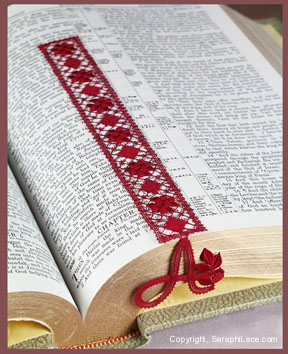 在我们个人灵修的时间
在我们的家庭
在我们的工作
在我们的圣经研读 (包括今晚)
黑
先知预言观点的摘要
预言是宣布任何灵对一个人
所启示事物 (或对或错)
预言是神的启示，
无误地向人显明
旧约的先知与新约的使徒相似
旧约的先知与新约的先知相似
神会向人启示一些有错误预言信息
神赐下的启示是无误的
(彼后. 1:20-21)
在新约里有两种不同的预言类别 
(有错误与无误的)
在新约里只有一种预言类别
(无误的)
神有时候说谎
神都说对的事因为祂
不能说谎话 (来6:18)
161g
哥孺登的观点
圣经的观点
以上的定义是韦恩哥孺登
在1988年所发表的
以上的定义已经在教会
被教导20世纪之久
神改变了旧约先知和新约先知的定义
神保持先知在旧约和新约
之间的定义
任何一位信徒都可以说预言
只有那些有先知预言恩赐的人
可以说预言 (林前 12:29)
有错误的预言也可以被启示
有错误的预言是假先知 
(数13:1-5; 18:14-20)
161m
方言 对比预言
161m
方言 对比预言
教导 vs 预言
161h
教导 vs 预言
161h
免费获得该讲解!
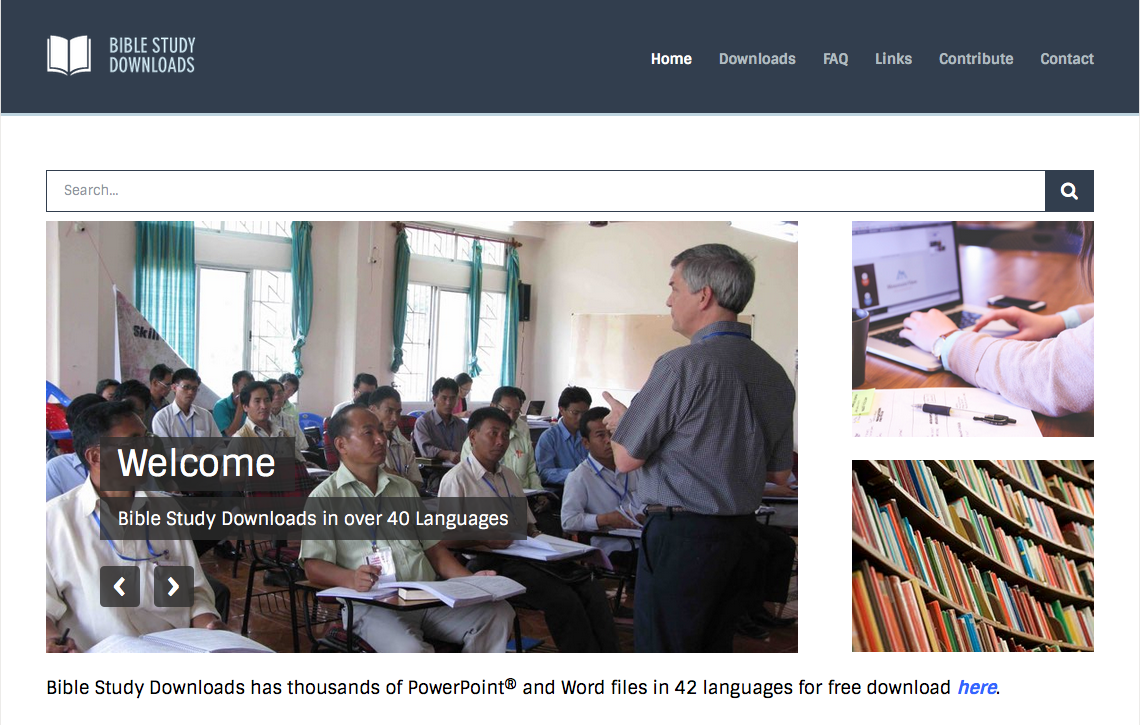 圣经学习下载
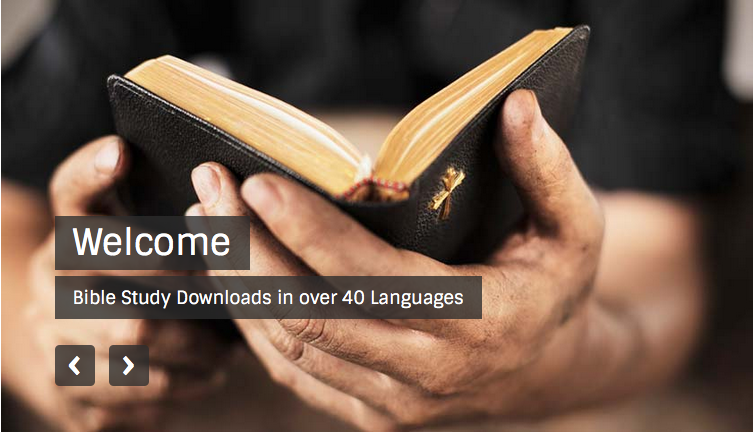 旧约全书背景链接地址 BibleStudyDownloads.org
[Speaker Notes: The explanation for free!
OT Backgrounds link address]
Black